International Business RelationsFall 2022
Wenyan Yin (Ph.D.)

Assistant Professor, Seoul Business School, aSSIST
Lecturer, Graduate School of International Studies, SNU
wenyanyin@snu.ac.kr
Class Time: Tue. 2:00 – 4:50 pm
Classroom: 140-1 #102 
Office Hours: by appointment
Course Description
The ultimate goal of firms is to enhance competitiveness, and innovation is needed for enhancing firm competitiveness. However, technology alone does not guarantee business success. Instead, competitiveness can be enhanced through a good set of strategies. Many globally successful firms (e.g., Apple, Tesla) succeed not only because of their superior technology but also the management strategy.

This course is designed to learn key theories and models on competitiveness at all levels including national, cluster, and firm levels. Students will gain practical insights about the concepts and analytical framework which they have learned in this course. 

For this, the main lecture addresses the success strategy (i.e., ABCD model) behind Korea’s accelerated growth over the past 60 years. This course focuses on the fundamental driving forces behind Korea’s success, many of which continue to be neglected in ongoing studies. This model also provides useful implications and strategic directions for effective innovation strategy and competitiveness enhancement of non-Korean firms and nations in the current digital age. The main objectives of this course are as follows:
Introduce a new framework that presents strategic implications that are more appropriate for Korea. 
Review the fundamental background of Korea’s growth in detail 
Evaluate Korea as a case study to provide useful guidelines for other firms, countries, and contexts (e.g., fourth industrialization, digital transformation)
2
Grading Policy
Grading [total 100%]
Professionalism: Attitude, attendance, and participation: 25% 
Weekly summary of readings for each class: 25% 
Group presentations: 25% 
Term paper: 25%

Professionalism (25%)
Students should attend all classes. Those who miss more than two classes may not receive a grade. Tardiness and class disturbances may be reflected in the grade. 
Students are also required to know the Honor Code and apply it to all work and behavior in the class.

Weekly summary (25%)
Students are required to submit a one-page summary based on assigned each class readings (Classes 3-13). Summaries should be submitted via eTL at least 24 hours before class (by 2:00 pm on Monday). 
The weekly summary should (i) discuss the most interesting points in the readings, and (ii) provide constructive criticism. The one-page summary should be approximately 400 to 500 words in length.
3
Weekly Summary Format
Please title your file name as:
     “IBR Weekly Summary_Class #_ Your Full Name.”
Your full name
Class number: Section name 
(e.g., Class 3: Korea’s Economic Success: Myth or Reality?)

Summary of the article(s)
Main points
Uniqueness

Evaluation
Constructive evaluation
Possible extension
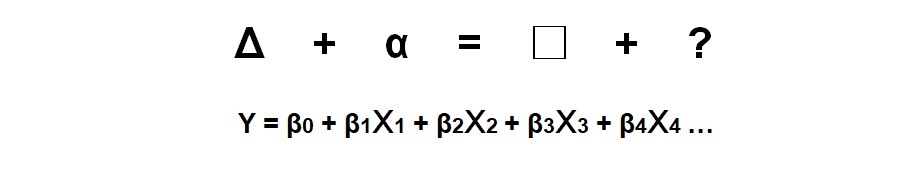 4
Grading Policy
Group presentations (25%)
In the first session of each class, each group will give class presentations of important points from the class readings with related information and research.
The group should submit the presentation PPT file via email (wenyanyin@snu.ac.kr) at least 24 hours before the class of its presentation, thereby no later than Monday 2:00 pm before the group’s presentation. 
Intra- and inter-group evaluation 
Term paper (25%)
Students should submit the final paper (no less than 4,000 words) by following the manuscript guidelines via eTL  by 5:00 pm on December 13 (Class 15).
Further instructions will be given in class.
5
Course Materials
Required Reading:
Moon, H.C. (2016). The Strategy for Korea’s Economic Success. New York: Oxford University Press
Other assigned readings will be uploaded on the eTL website.


Recommended: 
It is also recommended that students regularly read good business and economic publications such as WSJ, NYT, Economist, FT, Harvard Business Review, and other articles.  
Students should read the materials before class, so class meetings can be used for discussion rather than for straight lecture.
6
Course Schedule (1)
Class 1 (September 6): Introduction
Course guideline
Strategic thinking in international business today: Learning from Korea’s experience

Class 2 (September 13): Competitiveness Models
Porter, M. E. (1990). The competitive advantage of nations, Harvard Business Review, March-April: 73-93.
Moon, H. C., Rugman, A. M., and Verbeke, A. (1998). A generalized double diamond model approach to the global competitiveness of Korea and Singapore, International Business Review, 7(2): 135-150.
Wang, C. L. and Ahmed, P. K. (2007). Dynamic capabilities: A review and research agenda. International Journal of Management Review, 9(1): 31-51.
Student introduction and group formation 
Submit via eTL: One-page C.V. with photo by September 12, 2:00 pm

Class 3 (September 20): Korea’s Economic Success: Myth or Reality? 
Chapter 1: Foundations of Korea’s Economic Development
   - Education, chaebol, and industrial policy
Jeong, Y. and Siegel, J. I. (2017). Book Review. Administrative Science Quarterly, 62(2): NP18-22.
Submit via eTL: One-page summary (1) by September 19, 2:00 pm
7
Course Schedule (2)
Class 4 (September 27): Government and Business Leadership 
Chapter 2: Korean Government Leadership for National Growth 
   - Major policies and their developments by Korea’s presidents
Chapter 3: Korean Business Leadership for Corporate Growth
   - CEOs of POSCO, Samsung, and Hyundai
Submit via eTL: One-page summary (2) by September 26, 2:00 pm

Class 5 (October 4) New Analytical Framework: The ABCD Model 
Chapter 4: The ABCD Model: The Success Factors of Korea’s Economic Success
   - Basic concepts and introduction of the model
Prestowitz, C. (2012). Korea as number one. Foreign Policy. June 7th
Submit via eTL: One-page summary (3) by October 3, 2:00 pm

Class 6 (October 11) ABCD Model – Theory 
Chapter 5: The ABCD Model: Theoretical Foundation
   - Evolution from existing business and economic theories
Yin, W., Moon, H. C., and Lee, Y. (2019). The Success Factors of Korean Global Start-Ups in the Digital Sectors Through Internationalization. International Journal of Global Business and Competitiveness, 14(1): 42-53. 
Submit via eTL: One-page summary (4) by October 10, 2:00 pm
8
Course Schedule (3)
Class 7 (October 18) How to Do Research: Guidelines for term paper
Structure of a Research Paper
Writing Style and Tips
Submit via eTL: Term paper proposal by October 17, 2:00 pm

Class 8 (October 25) International Competitiveness – Nation 
Chapter 7: Internationalization at the National Level
   - Open door policies and opportunity for growth
Economist. (2022). Many countries are seeing a revival of industrial policy. January 10.
Submit via eTL: One-page summary (5) by October 24, 2:00 pm

Class 9 (November 1) International Competitiveness – Business 
Chapter 8: Internationalization at the Firm Level
   - From trade to global value chain (GVC) approach
Economist. (2022). The structure of the world’s supply chains is changing. June 16.
Submit via eTL: One-page summary (6) by October 31, 2:00 pm

Class 10 (November 8) Global Mindset 
Chapter 9: Understanding Internationalization from a Cultural Perspective
   - Understanding the role of internationalization
The New York Times (2012). Bringing K-pop to the West. March 5th.
Submit via eTL: One-page summary (7) by November 7, 2:00 pm
9
Course Schedule (4)
Class 11 (November 15) Korea in the Future 
Chapter 10: New Challenges in Korea
   - Problems of aging, sociopolitical sector, and service industry
The Economist. (2020). Startups offer a different future for South Korea’s economy. April 8. https://www.economist.com/special-report/2020/04/08/startups-offer-a-different-future-for-south-koreas-economy.
Submit via eTL: One-page summary (8) by November 14, 2:00 pm

Class 12 (November 22) Korea’s Sustainability 
Chapter 11: Upgrading Korea’s Competitive Advantages
  - The role of innovation and differentiation
Nature. (2020). How South Korea made itself a global innovation leader. May 27. 
Submit via eTL: One-page summary (9) by November 21, 2:00 pm

Class 13 (November 29) Implications for Other Areas 
Chapter 12: The Generalization of the ABCD model
  - Applying the ABCD model to other countries and firms
Moon, H. C. and Yin, W. 2020. How Chinese Filmmakers Effectively Respond to Chinese Government Policy for Enhancing Their Competitiveness. Global Policy, 11(2): 47-55. 
Submit via eTL: One-page summary (10) by November 28, 2:00 pm
10
Course Schedule (5)
Class 14: (December 6) Feedback for Term Paper

Class 15: (December 13) Paper Submission
Submit a soft copy of the term paper via eTL by 5:00 pm on December 13.
11